Развитие речи дошкольника
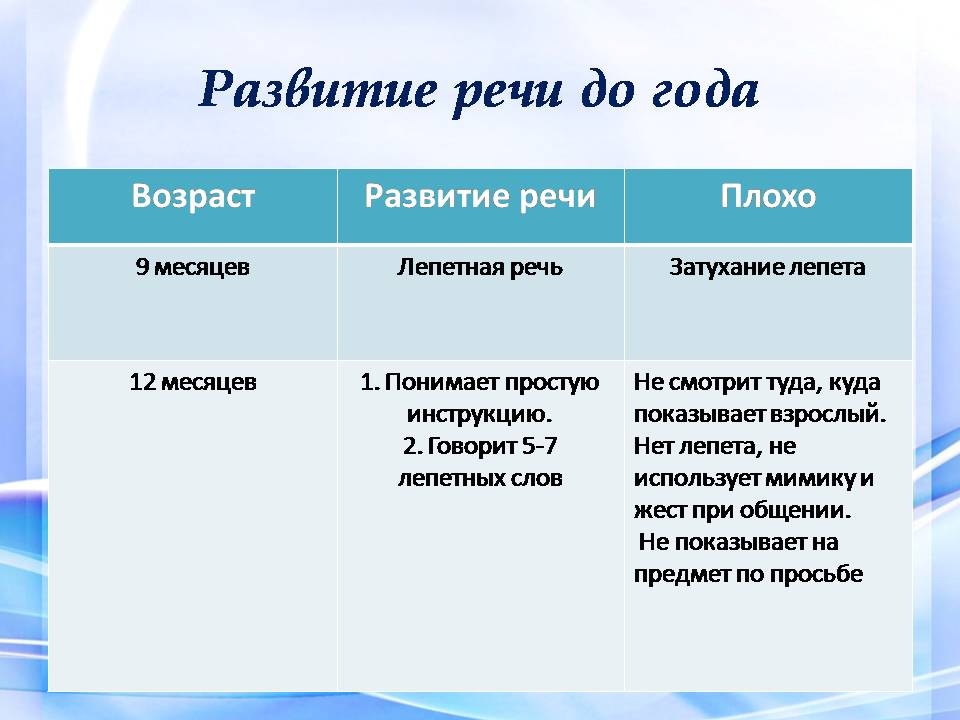 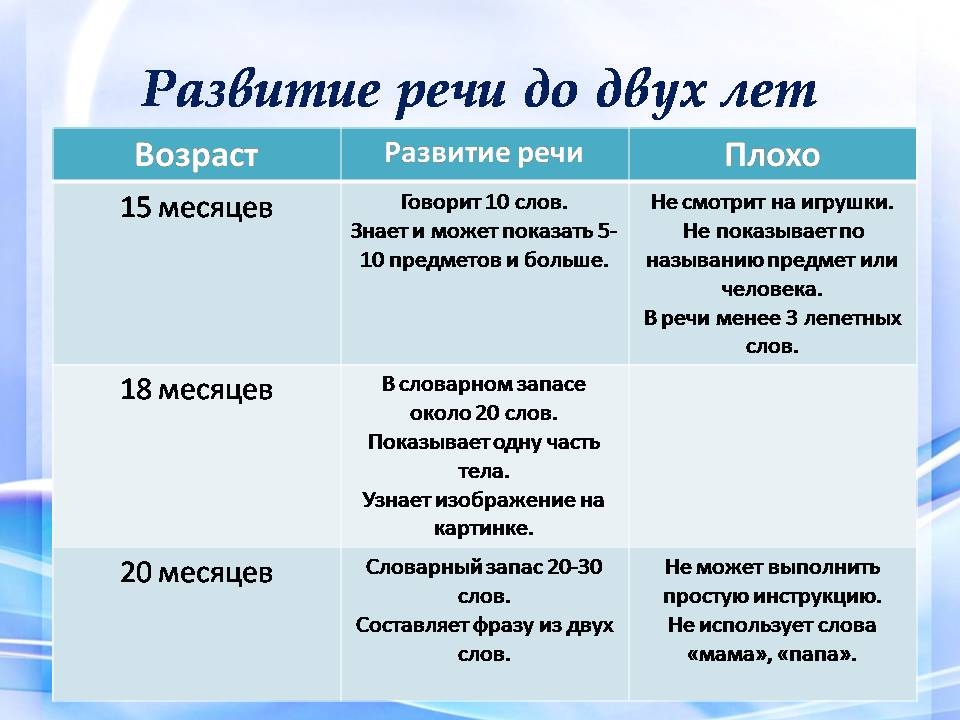 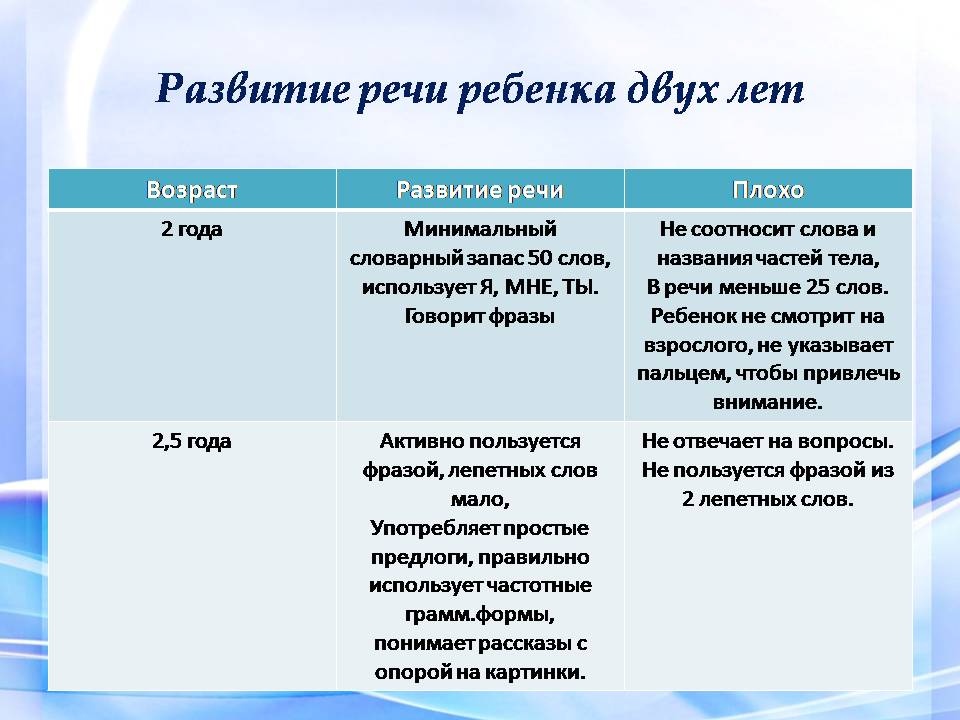 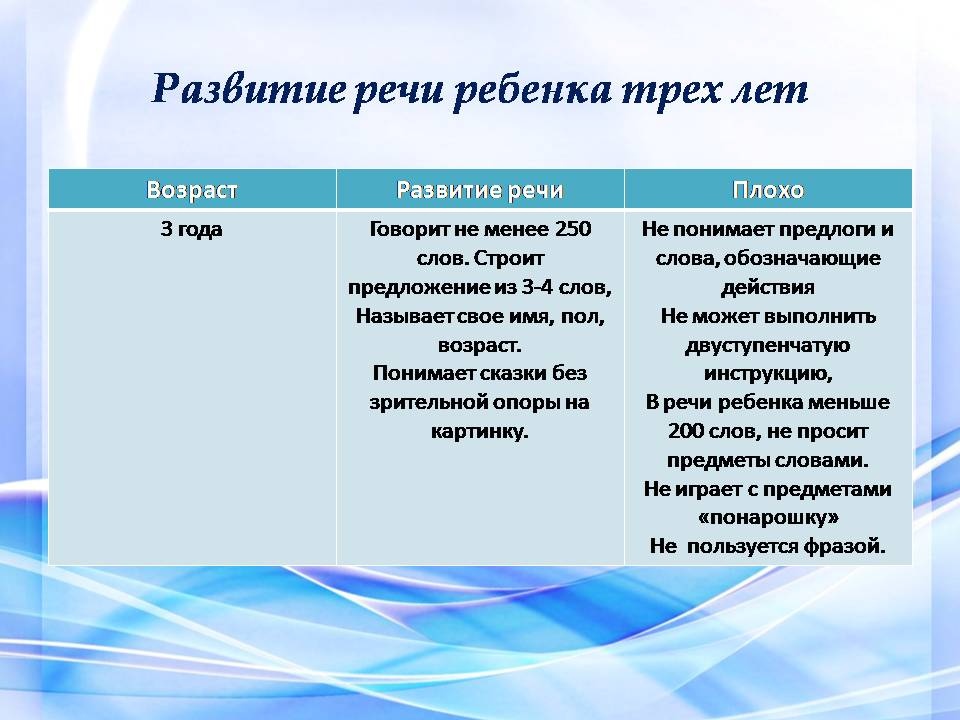 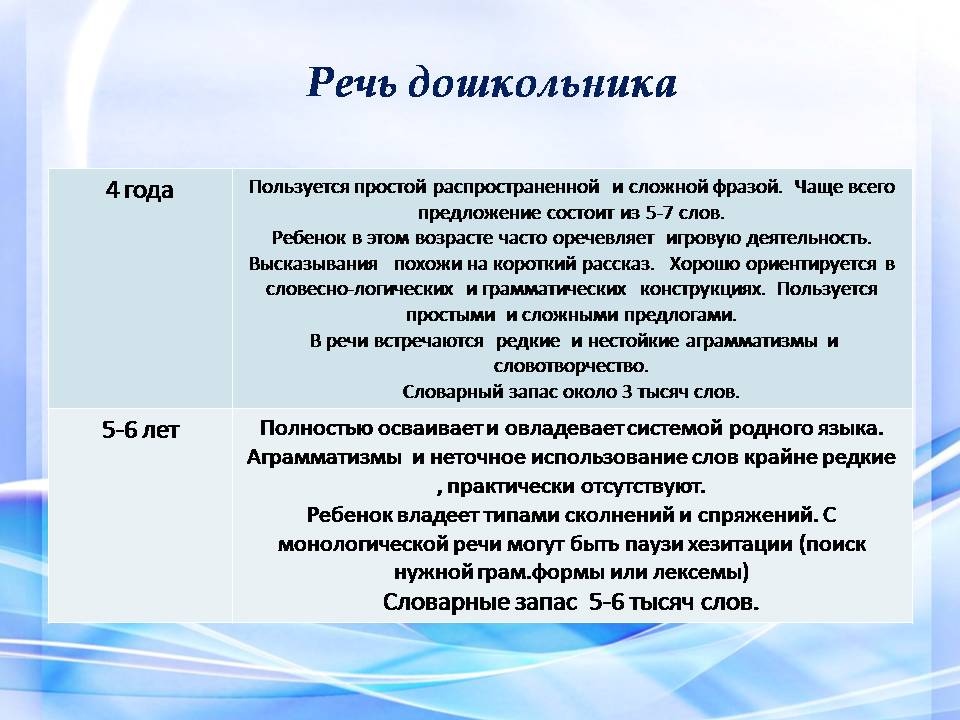 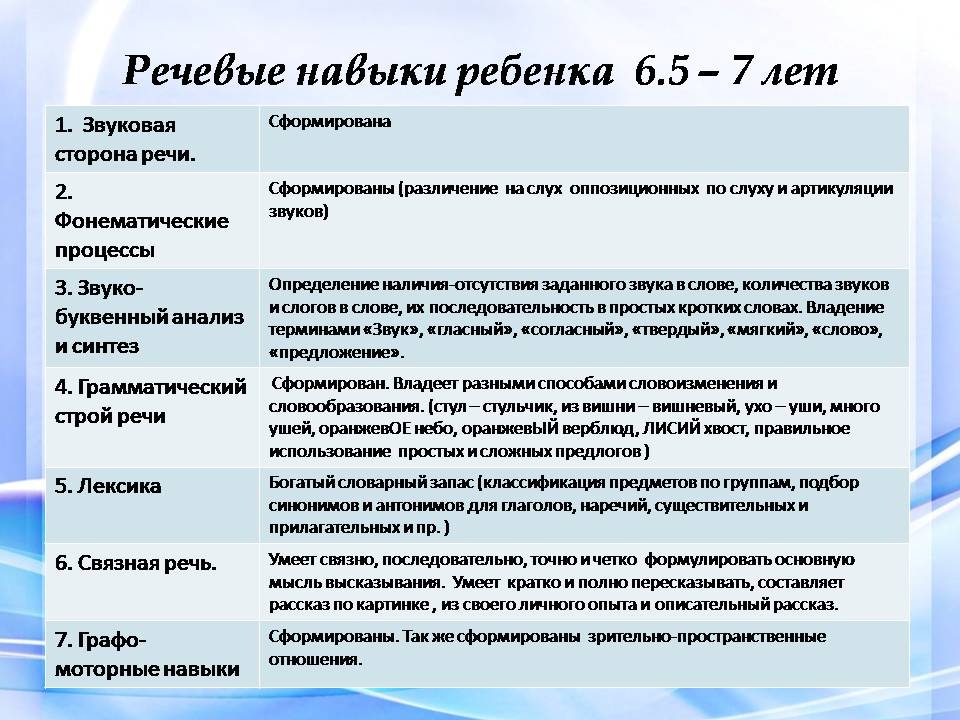